Хасен Сәрінжіпұлы атындағы ЖББМ  2023 – 2024 оқу жылы 
3 жылдық мектепішілік бақылау жұмысының талдауы
МЕКТЕП ТӨЛҚҰЖАТЫ
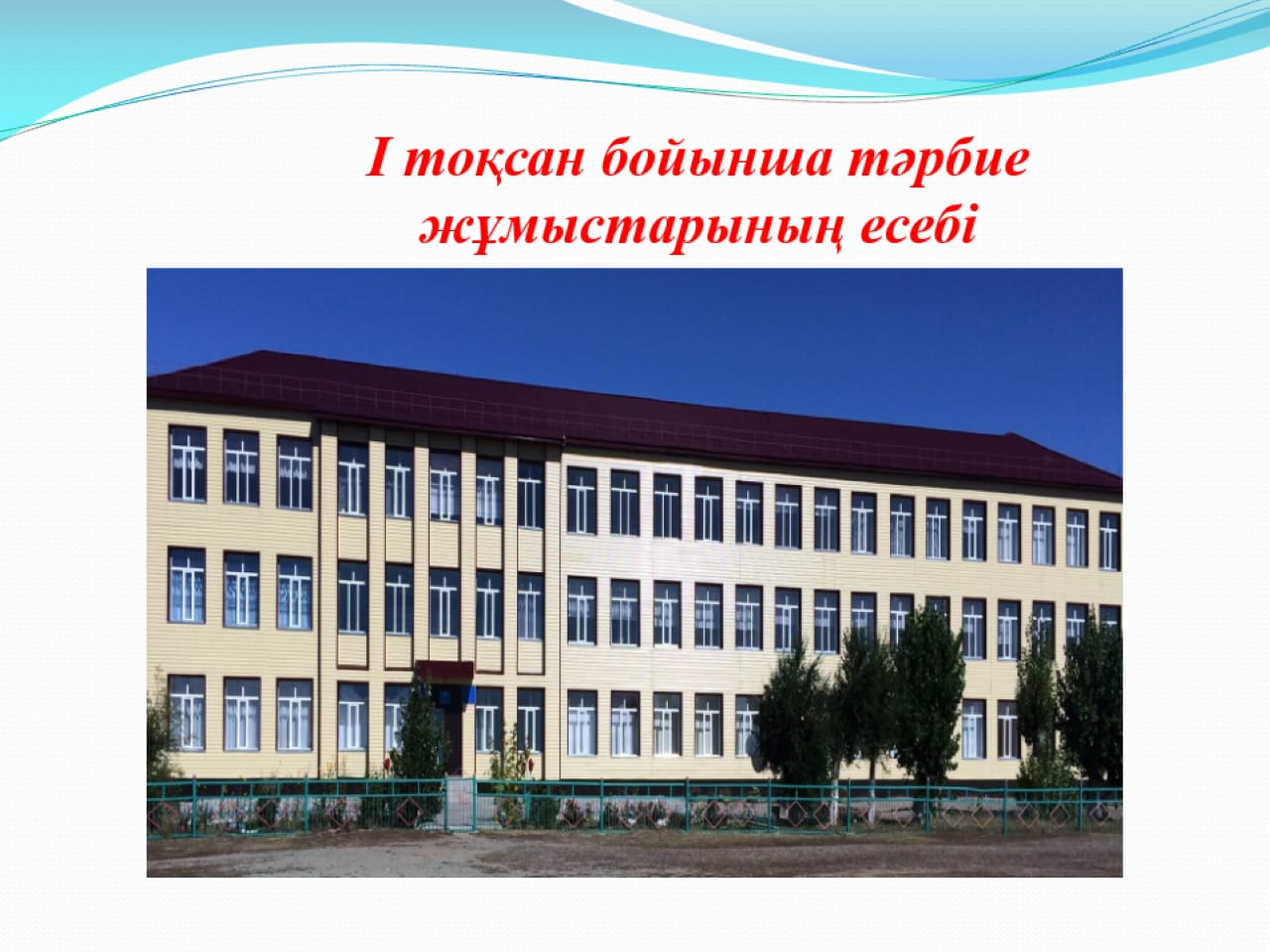 Тақырыбы:    Жас ұрпаққа оқытудың жаңа технологияларын қолдану арқылы сапалы білім, кәсіптік бағдар бере отырып, Білім сапасын арттыру – уақыт талабы.
Мектепішілік бақылаудың мақсаты:
1.Педагогикалық процестің жұмыс барысы мен дамуының Қазақстан Республикасының мемлекеттік білім беру стандартының талаптарына сәйкестендіре отырып, оқушының жеке ерекшеліктерін, қызығушылықтарын, білім беру мүмкіндіктерін және денсаулық жағдайын ескеріп, оқушылардың даму динамикасын, педагогтердің білім беру әлеуетін іске асыру негізінде оқу процесін жетілдіру.
 
Мектепішілік бақылау міндеттері:
1. Педагогтардың жауапкершілігін арттыру, оқу пәндерін оқыту тәжірибесіне жаңа, озық инновациялық әдістерін жүзеге асыру;
2.Оқушылардың білім, білік, дағдыларын, білім алуда жауапкершілігі мен қызығушылығын қалыптастыру;
3. Оқу-тәрбие үрдісі жағдайын диагностикалау, мемлекеттік білім беру стандартының талаптарына сай бақылау жүйесін жетілдіру және тиімсіз жақтарын анықтау, кемшіліктерді жою жолдарын қарастыру;
4.Оқушылардың даму динамикасын бақылау, жартыжылдық және жыл бойы олардың деңгейлерін белгілеу;
5. Жеке тұлғаны оқыту мен тәрбиелеу мақсаттарын табысты жүзеге асыру үшін мұғалімді үздіксіз дамыту,педагогтардың кәсіби шеберлігі мен кәсіби құзыреттілігін арттыру арқылы білім сапасын арттыруды қамтамасыз ету;
6.Ұжымның және оның жеке мүшелерінің жұмысында жоспарланған нәтижеден ауытқуларды анықтау, «мұғалім-оқушы», «жетекші-мұғалім» сенім және бірлескен атмосферасын құру;
7.Бақылау нәтижелерінің негізінде педагогтарға әдістемелік көмек көрсету;
8.Мұғалімдердің сабақ пен сыныптан тыс іс–шаралары (үйірме, таңдау пәні, қосымша сабақтар) арасындағы бірізділікті қалыптастыру;
9. Жаңа мазмұнды білім берудің әдістері мен технологияларын жетілдіру мен жаңартылған мазмұндағы тәжірибелік базаны қалыптастыру.
"Орта, техникалық және кәсіптік, орта білімнен кейінгі білім беру ұйымдары педагогтерінің жүргізуі үшін міндетті құжаттардың тізбесін және олардың нысандарын бекіту туралы"Қазақстан Республикасы Білім және ғылым министрінің 2020 жылғы 6 сәуірдегі № 130 мектепішілік бақылау жоспары
Мектепішілік бақылау жоспарының 6 бағыты

1. Нормативтік құжаттардың орындалуын және талаптарға сәйкес мектеп құжаттамасының жүргізілуін бақылау;
2. Оқу үдерісінің сапасын бақылау; 
3. Білімдегі олқылықтардың орнын толтыру бойынша жұмысты және үлгерімі төмен оқушылармен жұмысты бақылау; 
4. Оқу-зерттеу қызметі; 
5. Мұғалімнің шеберлік деңгейі мен әдістемелік дайындығының жай-күйін бақылау; 
6. Тәрбие процесінің сапасын, іс-шараларды өткізуді бақылау.
1. Нормативтік құжаттардың орындалуын және талаптарға сәйкес мектеп құжаттамасының жүргізілуін бақылау;
Мектепішілік бақылауды ұйымдастыруда келесі міндеттер  басшылыққа алынды
 
Қазақстан Республикасы Ағарту Министрінің 2022 жылғы 3 тамыздағы № 348 «Мектепке дейінгі тәрбие  мен білім беу, бастауыш,негізгі орта, жалпы орта, техникалық және кәсіптік орта білімнен кейінгі білім берудің мемлекекеттік жалпыға міндетті стандарттарын бекіту туралы» бұйрығы талаптарын орындау.
Қазақстан Республикасы Білім және Ғылым министрінің 2022 жылғы 8қарашадағы № 500 
 «Қазақстан Республикасындағы бастауыш, негізгі орта және жалпы орта білім берудің үлгілік оқу бағдарламаларын бекіту туралы» бұйрығы талаптапрын орындау.
      «Қазақстан Республикасы Ағарту Министрінің 2022 жылғы 16 қыркүйектегі № 399 «Жалпы білім беру мен курстардың бастауыш, негізгі орта және жалпы орта білім берудің деңгейін таңдаудың  үлгілік оқу бағдарламаларын бекіту туралы» бұйрығы талаптарын орындау.
Қазақстан Республикасы Білім және ғылым министрінің 2020 жылғы 6 сәуірдегі № 130 «Мектепке дейінгі тәрбие және оқыту, орта, арнаулы, қосымша, техникалық және кәсіптік, орта білімнен кейінгі білім беру ұйымдарының педагогтері жүргізу үшін міндетті құжаттардың  тізбесін және олардың  нысандарын бекіту туралы» бұйрығы талаптарын орындау.
І. НОРМАТИВТІК ҚҰЖАТТАРДЫҢ ОРЫНДАЛУЫН ЖӘНЕ ТАЛАПТАРҒА СӘЙКЕС МЕКТЕП ҚҰЖАТТАМАСЫНЫҢ ЖҮРГІЗІЛУІН БАҚЫЛАУ
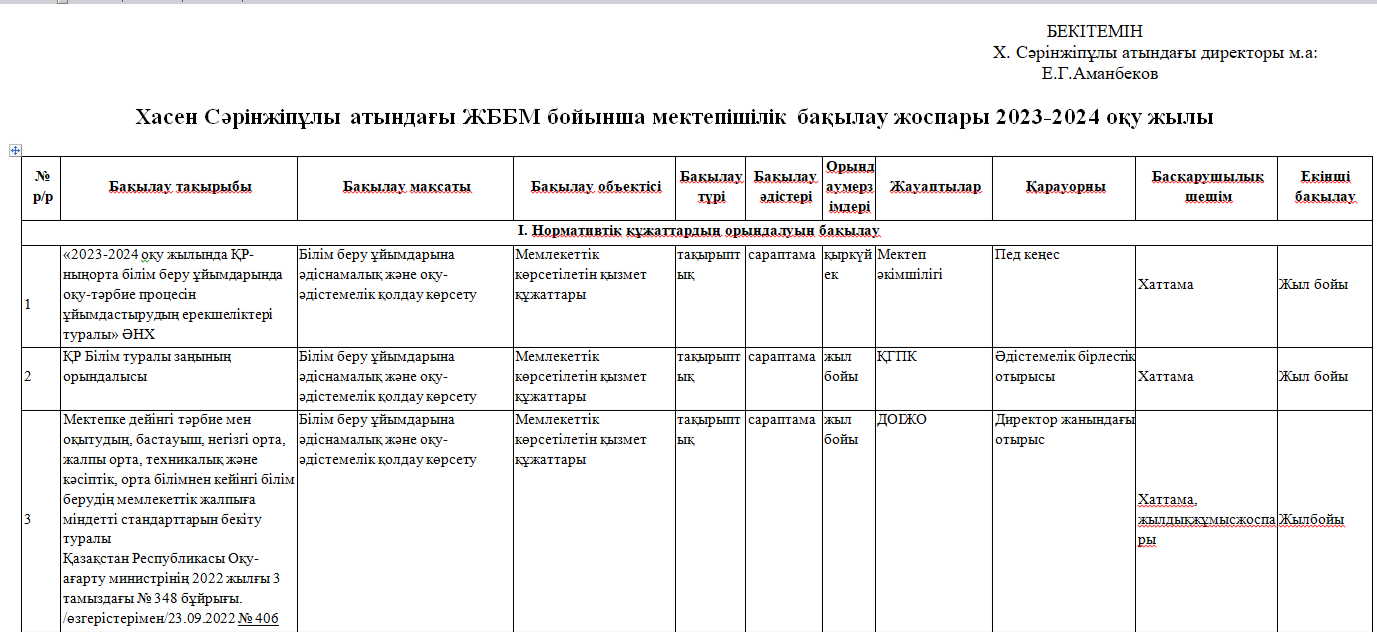 ІІ. ОҚУ ПРОЦЕСІНІҢ САПАСЫН БАҚЫЛАУ
ІІ. ОҚУ ПРОЦЕСІНІҢ САПАСЫН БАҚЫЛАУ
Білім сапасының 3 жылдық салыстырмалы көрсеткіші
Әр буынға білім сапасының 3 жылдық салыстырмалы көрсеткіші
Сыныптар бойынша білім сапасының 3 жылдық салыстырма көрсеткіші
III. БІЛІМДЕГІ ОЛҚЫЛЫҚТАРДЫ ТОЛТЫҚТЫРУ ЖӘНЕ ТӨМЕН КӨРСЕТКІШТЕР  БОЙЫНША ЖҰМЫСТАРДЫ БАҚЫЛАУ
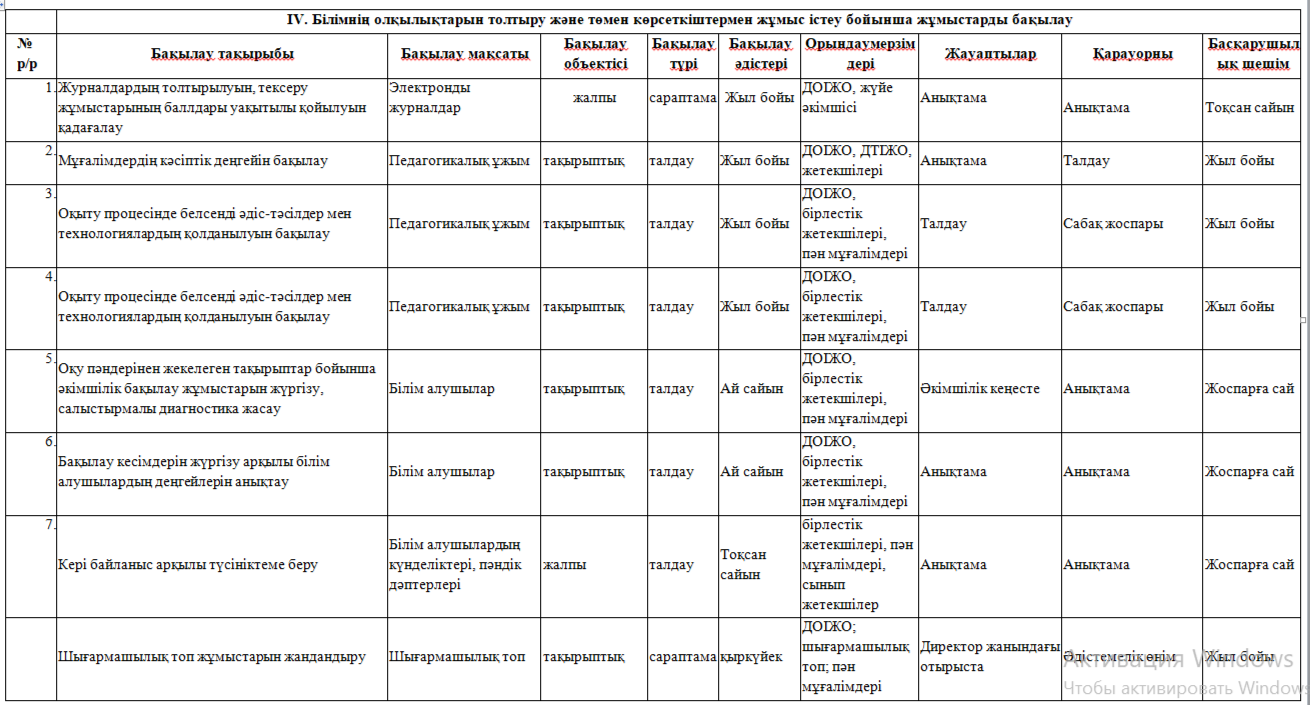 IV. ОҚУ-ЗЕРТТЕУ ҚЫЗМЕТІ
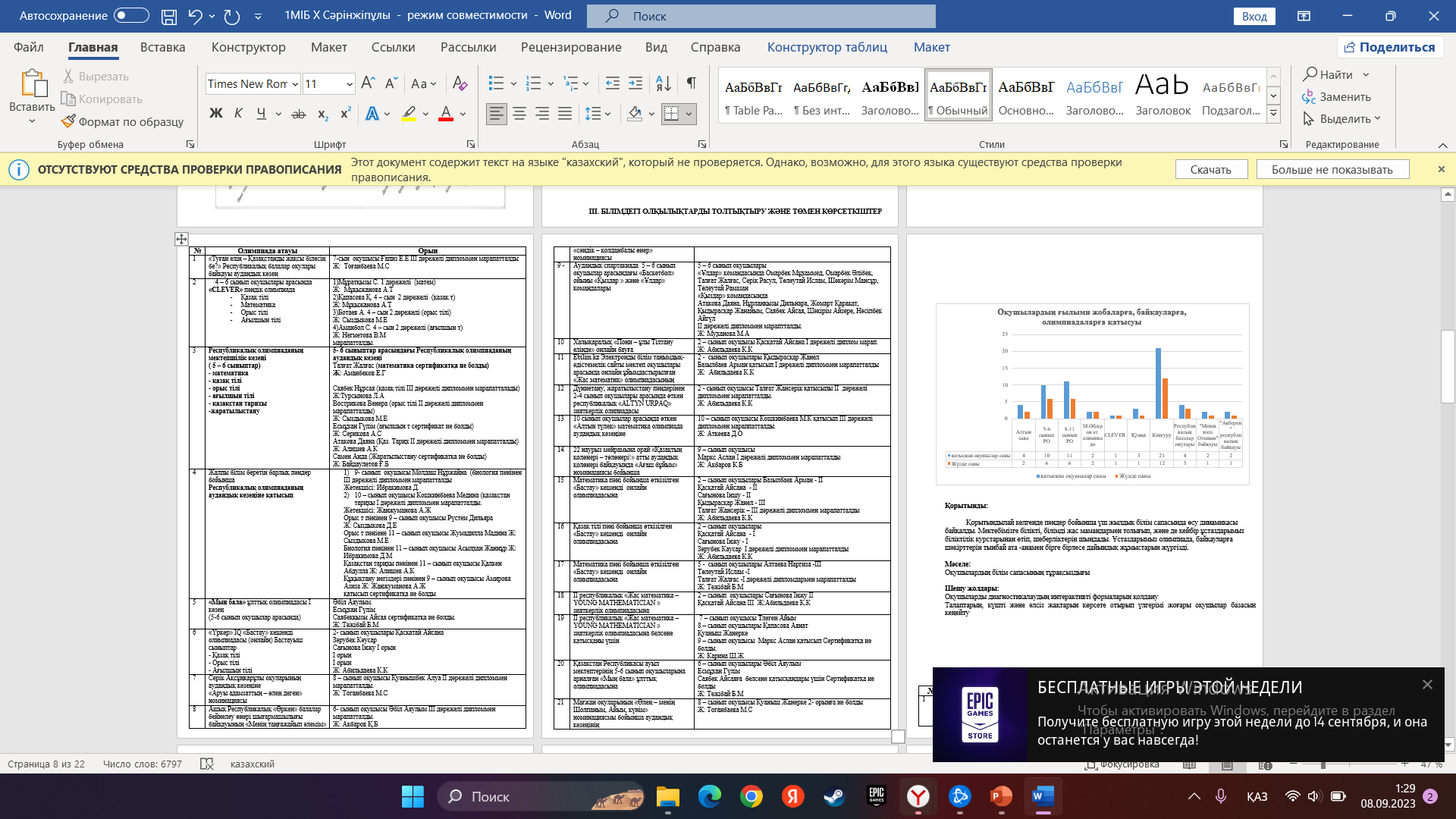 V. МҰҒАЛІМНІҢ ШЕБЕРЛІК ЖӘНЕ ӘДІСТЕМЕЛІК ДАЙЫНДЫҚ ЖАҒДАЙЫНЫҢ ДЕҢГЕЙІН БАҚЫЛАУ
VІ. ТӘРБИЕ ПРОЦЕСІНІҢ, ӨТКІЗІЛГЕН ІС –ШАРАЛАРДЫҢ САПАСЫН БАҚЫЛАУ
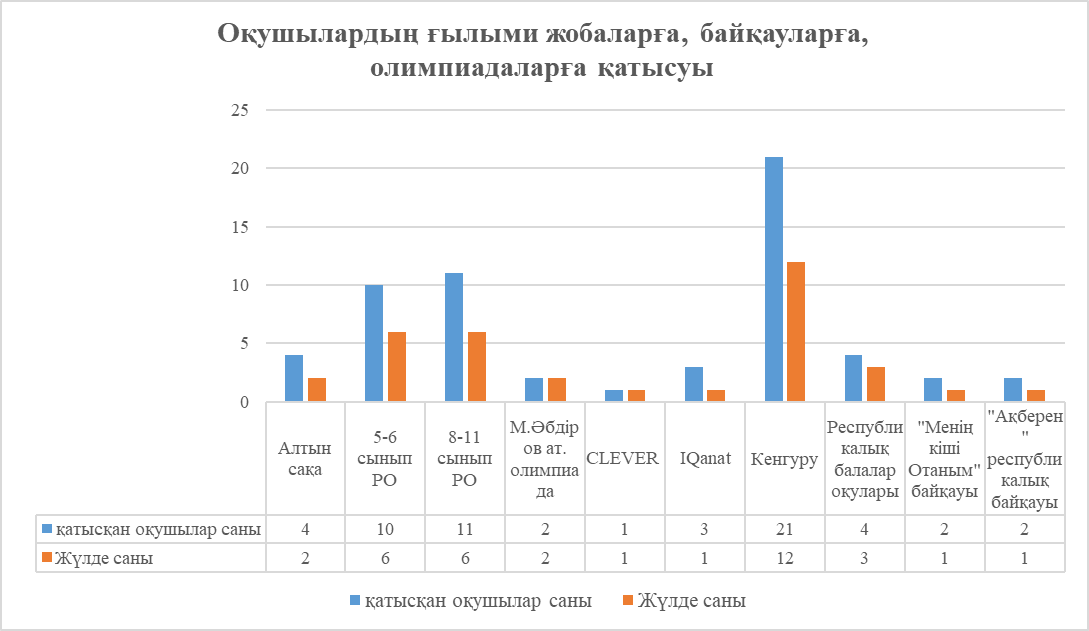 Қорытынды:
Қорытындылай келгенде пәндер бойынша үш жылдық білім сапасында өсу динамикасы байқалды. ШЖМ болғандықтан мектепте сынып толымдылығы аздықтан олимпиада, байқау, жобаларға қатысатын оқушының жетіспеушілігі. Яғни бір оқушы бірнеше пәнге қатыса алмайды. Соған қарамастан мектебімізге білікті, білімді жас мамандармен толығып, және де кейбір ұстаздарымыз біліктілік курстарынан өтіп, шеберліктерін шыңдауда. Ұстаздарымыз олимпиада, байқауларға шәкірттерін тынбай ата -анамен бірге бірлесе дайындық жұмыстарын жүргізді
Мәселе: 
Оқушылардың білім сапасының тұрақсыздығы
 
Шешу жолдары:
Оқушыларды диагностикалаудың өзара әрекетін қолдану
Қабілеттерін күшті және әлсіз жақтарын көрсете отырып үлгерімі жоғары оқушылар базасын кеңейту
Х.Сәрінжіпұлы атындағы ЖББМ мұғалімдер жетістіктері
Қорытынды:
Қорытындылай келгенде педагогтердің  оқушылармен ғылыми-зерттеу жұмыстарымен жеткілікті деңгейде айналыспауы, ғылыми жобалар байқауына қатысуының төмендеуіне әкелді. 
 
Мәселе: 
Мұғалімнің ғылыми-зерттеушілік жұмысқа жетекші ретінде қажетті деңгейде дайын болмауы
Мектепте оқу-зерттеу қызметін жүргізу кезінде педагог-магистрлердің болмауы немесе олардың инерттілігі
 
Шешу жолдары:
Педагогикалық ұжымның ғылыми-әдістемелік әлеуетін жетілдіру жөніндегі жұмысты Әдістемелік кеңесте үйлестіру 
Зияткерлік конкурстар мен олимпиадалардың жеңімпаздары мен жүлдегерлерін дайындаған педагогтар үшін көтермелеу жүйесін құру
Білім сапасының жалпы төмендеуі бойынша SWOT – талдау
V. МҰҒАЛІМНІҢ ШЕБЕРЛІК ЖӘНЕ ӘДІСТЕМЕЛІК ДАЙЫНДЫҚ ЖАҒДАЙЫНЫҢ ДЕҢГЕЙІН БАҚЫЛАУ
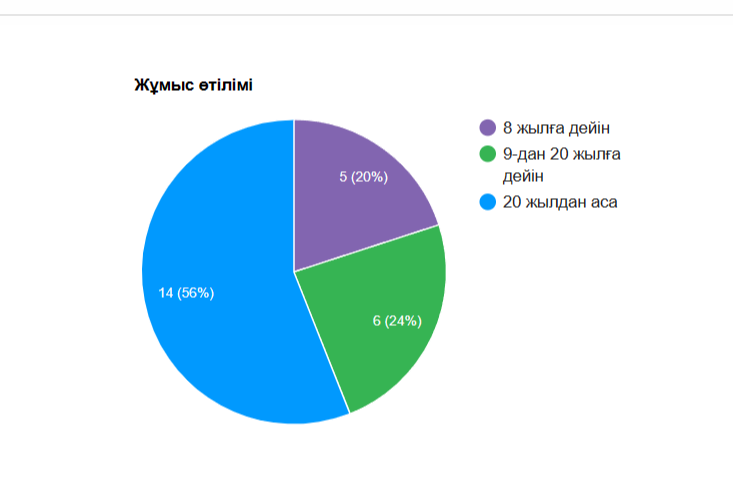 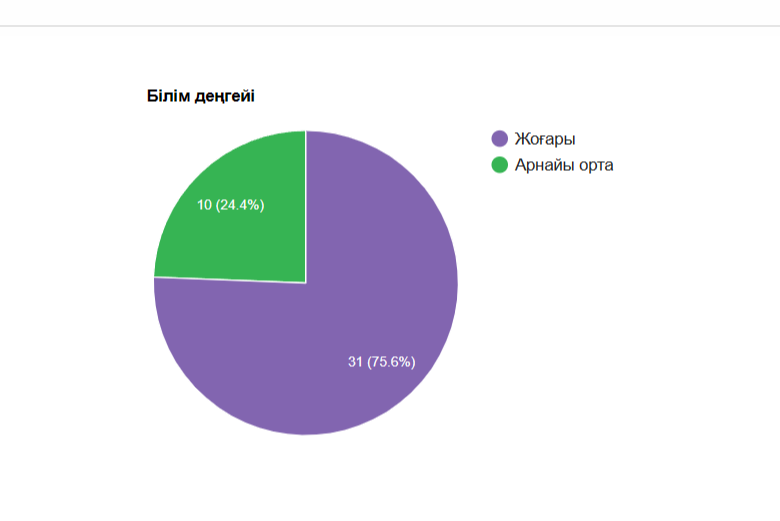 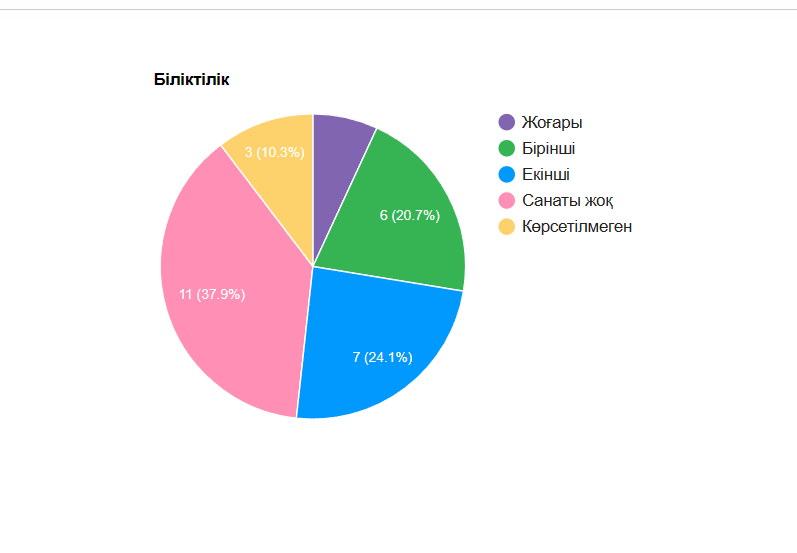 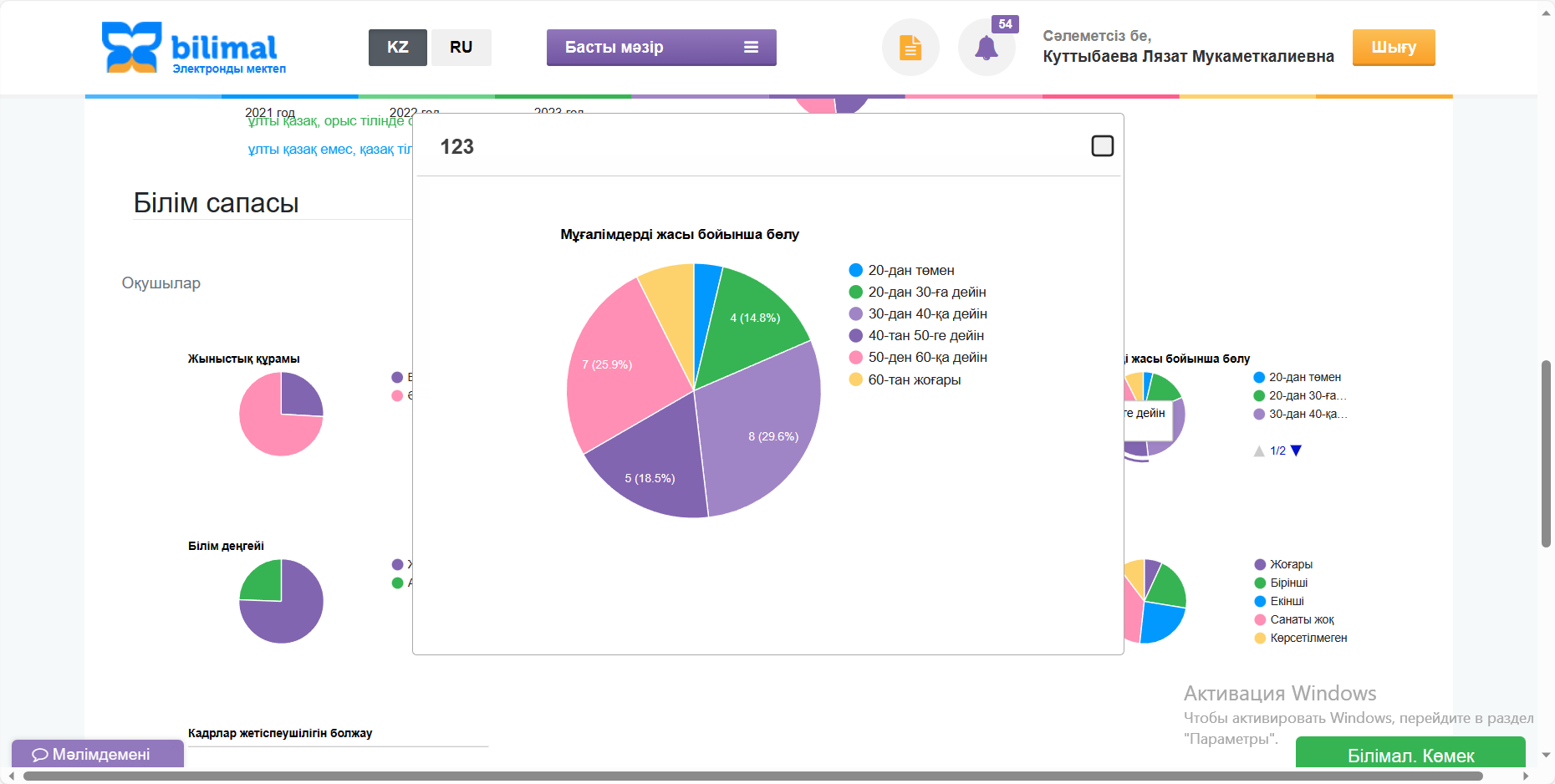 Мұғалімнің шеберлік және әдістемелік дайындық жағдайының деңгейін бақылау талдамасы
Қорытынды: Педагогтардың сапалық құрамы төмен
Мәселе:
Сарапшылардың саны 12-ден 8-ге кеміді
Жас мамандар үлесінің көптігі
Шешу жолдары:
Мұғалімнің кәсіби өсуі үшін түрлі бірлестіктердің жұмысын ұйымдастыру
Педагогикалық ұжымның әдістемелік жұмысын жетілдіруге бағытталған Lesson Study зерттеулерін ұйымдастыру
Біліктілікті арттыру курстарына жіберу.
Педагогтардың біліктіліктерін арттыру мақсатында семинарлар өткізу және сабақты зерттеуді ұйымдастыру
VІ. ТӘРБИЕ ПРОЦЕСІНІҢ, ӨТКІЗІЛГЕН ІС –ШАРАЛАРДЫҢ САПАСЫН БАҚЫЛАУ
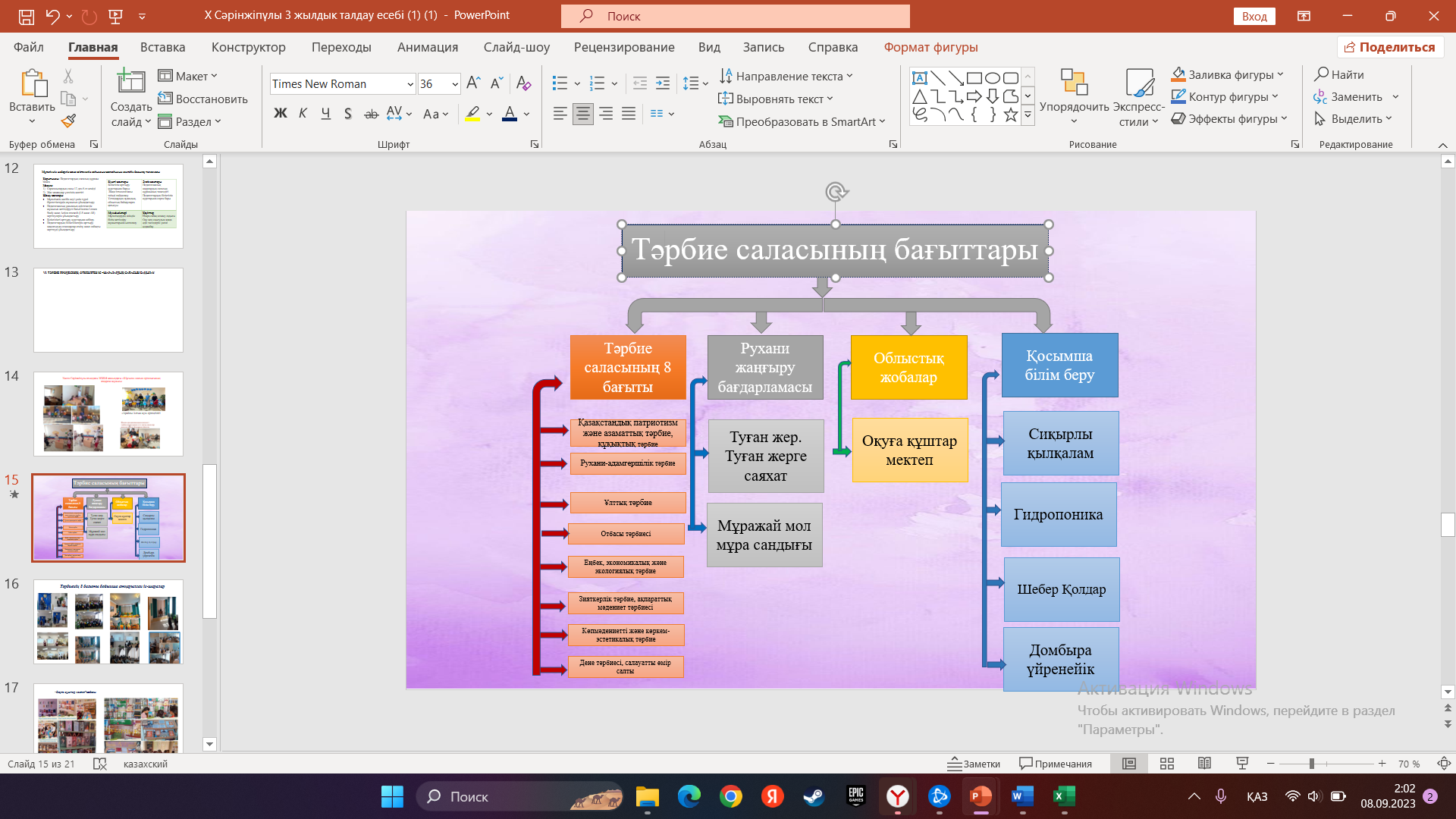 Тәрбиенің 8 бағыты бойынша атқарылған іс-шаралар
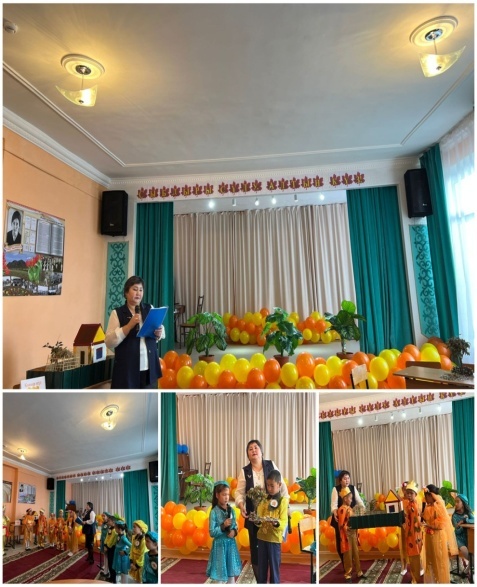 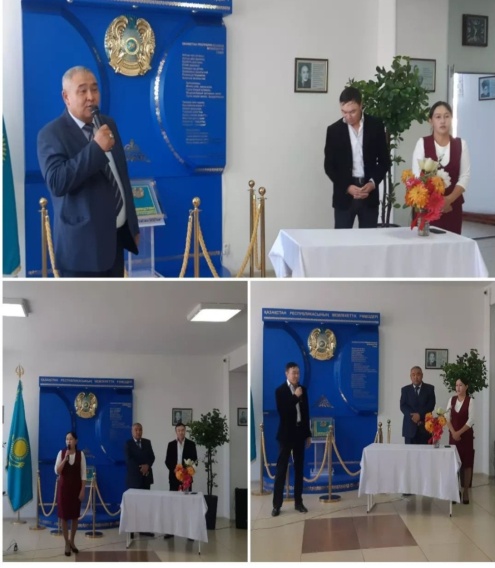 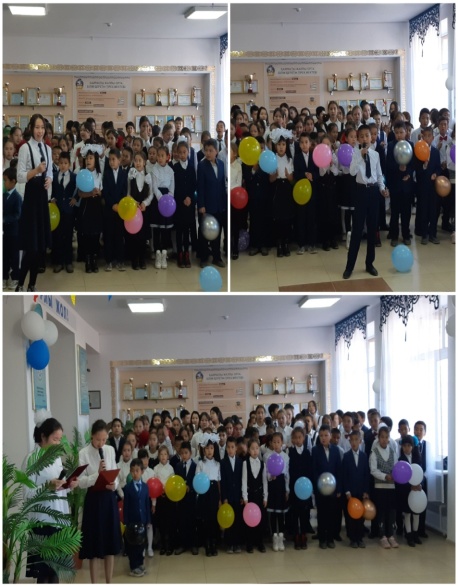 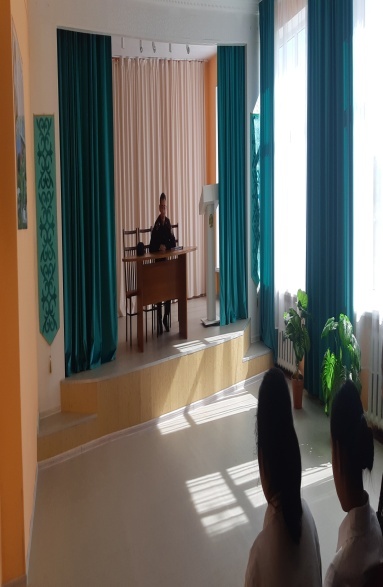 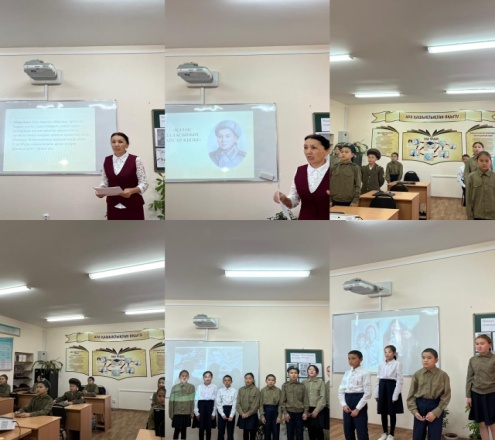 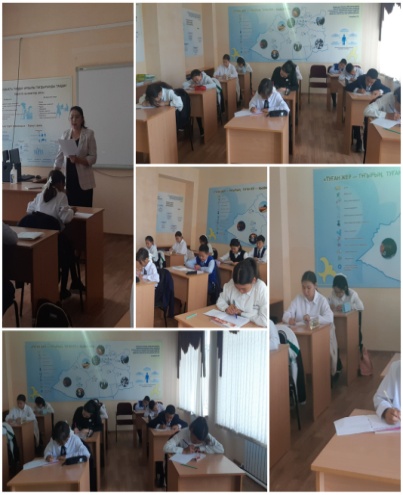 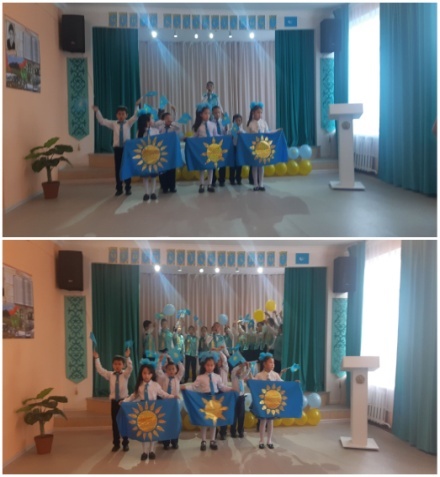 “Оқуға құштар мектеп”жобасы
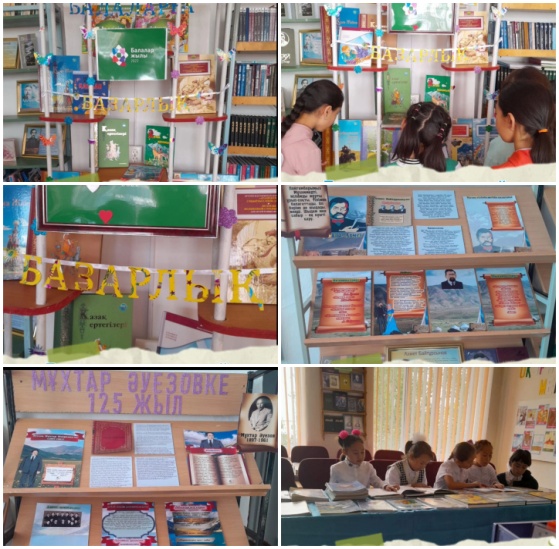 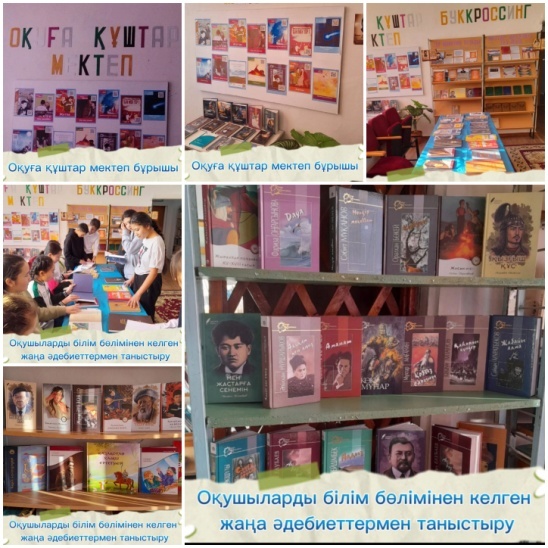 Тәрбие жұмысы бойынша SWOT талдау